Online Social Networks and Media
Link Analysis and Web Search
How to Organize the Web
First try: Human curated Web directories
Yahoo, DMOZ, LookSmart
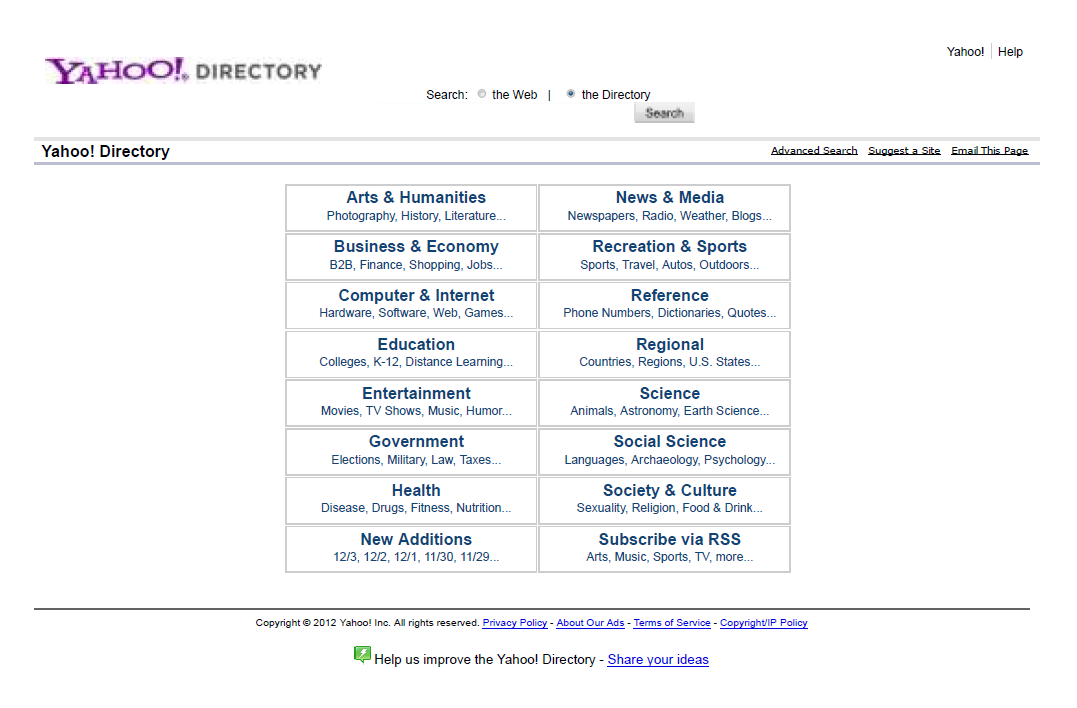 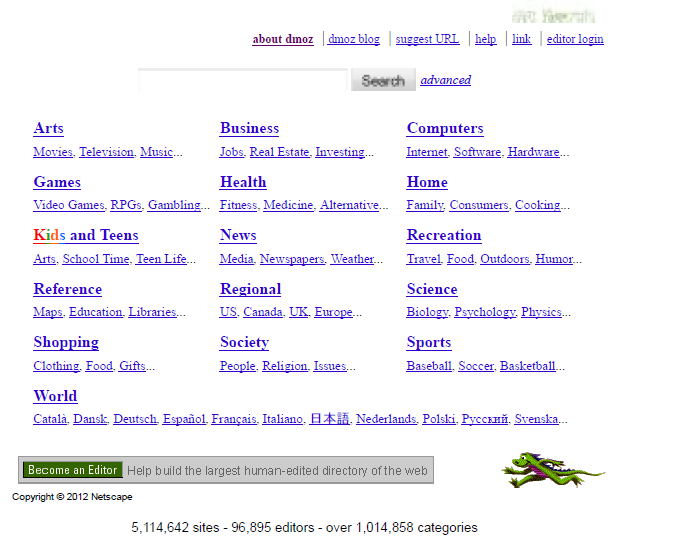 How to organize the web
Second try: Web Search
Information Retrieval investigates:
Find relevant docs in a small and trusted set e.g., Newspaper articles, Patents, etc. (“needle-in-a-haystack”)
Limitation of keywords (synonyms, polysemy, etc)
    But: Web is huge, full of untrusted documents, random 	things, web spam, etc. 

  Everyone can create a web page of high production value
  Rich diversity of people issuing queries
  Dynamic and constantly-changing nature of web content
Size of the Search Index
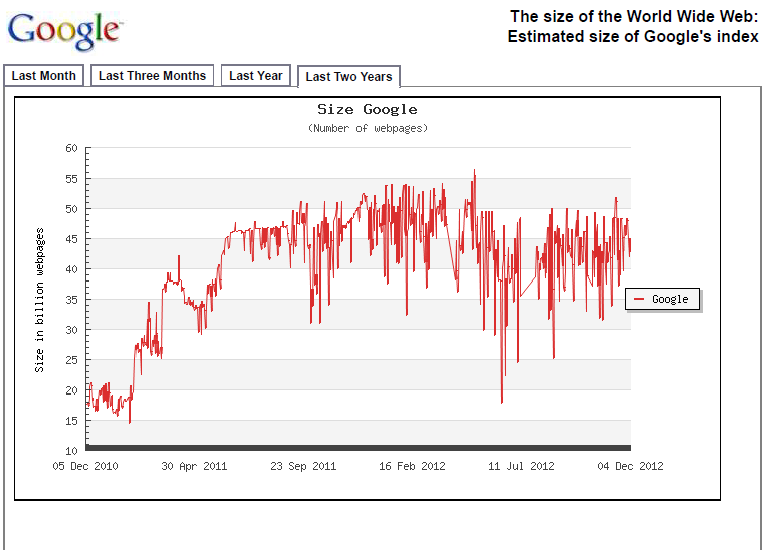 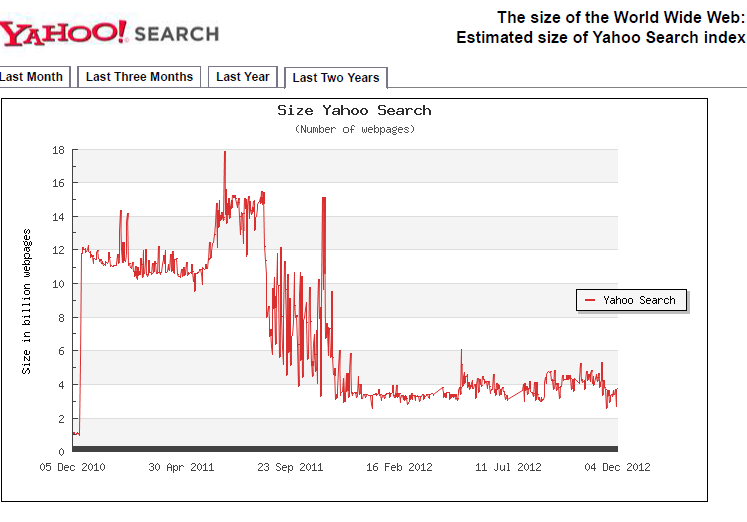 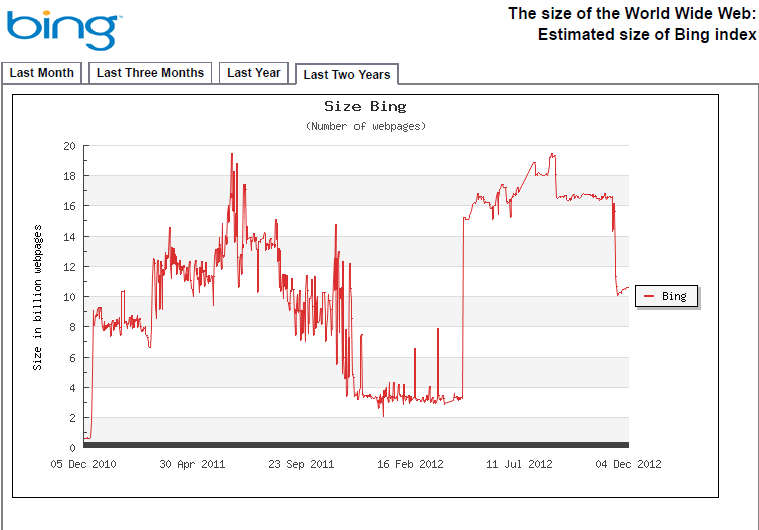 http://www.worldwidewebsize.com/
How to organize the web
Third try (the Google era): using the web graph
Swift from relevance to authoritativeness
It is not only important that a page is relevant, but that it is also important on the web
For example, what kind of results would we like to get for the query “greek newspapers”?
Link Analysis
Not all web pages are equal on the web
The links act as endorsements:
When page p links to q it endorses the content of the content of q
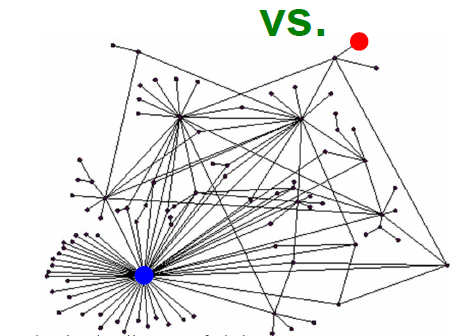 What is the simplest way to measure importance of a page on the web?
Rank by Popularity
Rank pages according to the number of incoming edges (in-degree, degree centrality)
Red Page
Yellow Page
Blue Page
Purple Page
Green Page
Popularity
It is not important only how many link to you, but also how important are the people that link to you.
Good authorities are pointed by good authorities
Recursive definition of importance
THE PageRank ALGORITHM
PageRank
Recursive definition
A simple example
w
w + w + w = 1
w =  w + w
w = ½ w
w = ½ w
w
w
Solving the system of equations we get the authority values for the nodes
w = ½  w = ¼  w = ¼
A more complex example
w1 = 1/3 w4 + 1/2 w5
w2 = 1/2 w1 + w3 + 1/3 w4
w3 = 1/2 w1 + 1/3 w4
w4 = 1/2 w5
w5 = w2
Computing PageRank weights
A simple way to compute the weights is by iteratively updating the weights
PageRank Algorithm






This process converges
PageRank
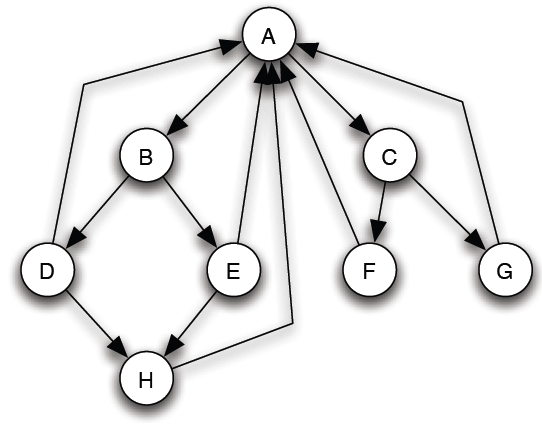 Initially, all nodes PageRank 1/8
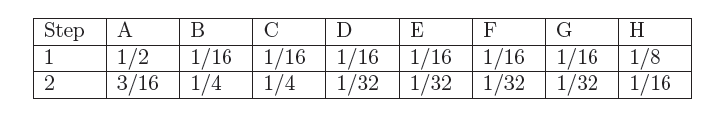 As a kind of “fluid” that circulates through the network
  The total PageRank in the network remains constant (no need to normalize)
PageRank: equilibrium
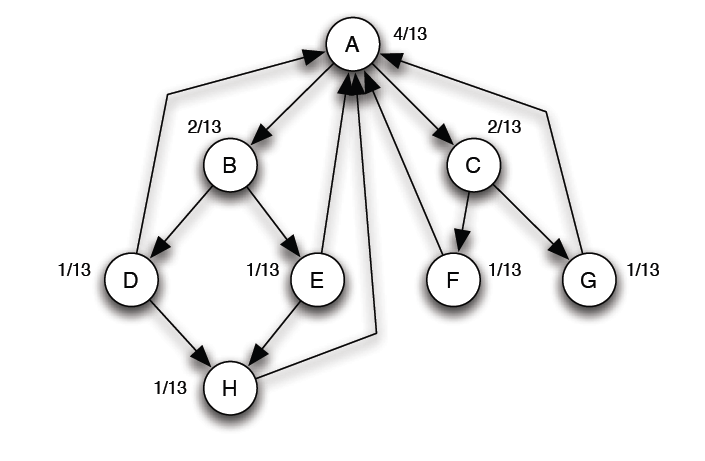 A simple way to check whether an assignment of numbers forms  an equilibrium set of PageRank values: check that they sum to 1, and that when apply the Basic PageRank Update Rule, we get the same values back.

If the network is strongly connected, then there is a unique set of equilibrium values.
Random Walks on Graphs
Example
Step 0
Example
Step 0
Example
Step 1
Example
Step 1
Example
Step 2
Example
Step 2
Example
Step 3
Example
Step 3
Example
Step 4…
Random walk
Markov chains
Random walks
An example
Node Probability vector
An example
Stationary distribution
Computing the stationary distribution
The stationary distribution
The PageRank random walk
Vanilla random walk
make the adjacency matrix stochastic and run a random walk
The PageRank random walk
What about sink nodes?
what happens when the random walk moves to a node without any outgoing inks?
The PageRank random walk
Replace these row vectors with a vector v
typically, the uniform vector
P’ = P + dvT
The PageRank random walk
What about loops?
Spider traps
The PageRank random walk
Add a random jump to vector v with prob 1-α
typically, to a uniform vector
Restarts after 1/(1-α) steps in expectation
Guarantees irreducibility, convergence
P’’ = αP’ + (1-α)uvT,  where u is the vector of all 1s
Random walk with restarts
PageRank algorithm [BP98]
The Random Surfer model
pick a page at random
with probability 1- α jump to a random page
with probability α follow a random outgoing link
Rank according to the stationary distribution
Red Page
Purple Page 
Yellow Page
Blue Page
Green Page
PageRank: Example
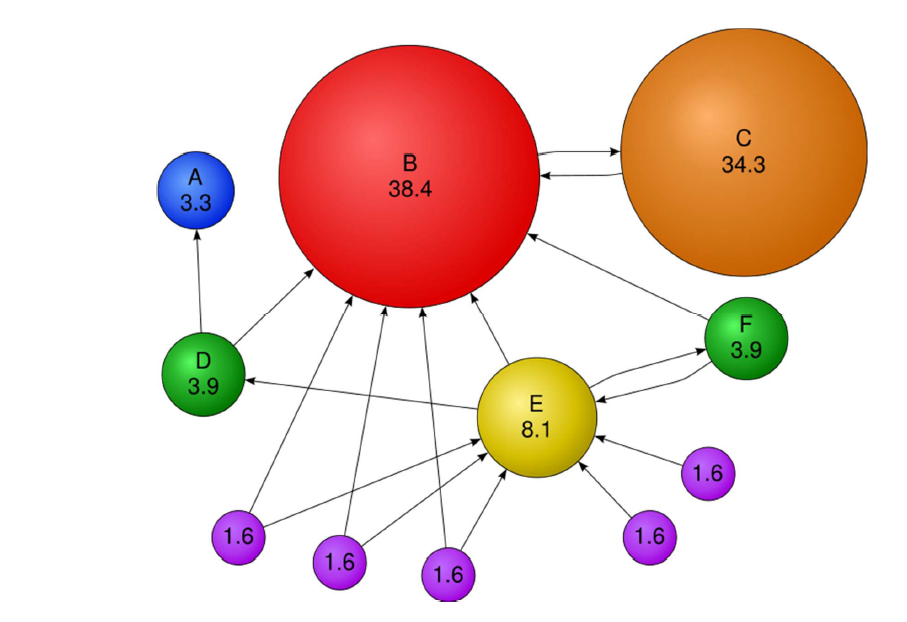 Stationary distribution with random jump
Effects of random jump
Random walks on undirected graphs
For undirected graphs, the stationary distribution of a random walk is proportional to the degrees of the nodes
Thus in this case a random walk is the same as degree popularity

This is not longer true if we do random jumps
Now the short paths play a greater role, and the previous distribution does not hold.
PageRank implementation
A (Matlab-friendly) PageRank algorithm
Performing vanilla power method is now too expensive – the matrix is not sparse
Efficient computation of y = (P’’)T x
q0 = v
t = 1
repeat
	
	
     t = t +1	
until δ < ε
P = normalized adjacency matrix
P’ = P + dvT, where di is 1 if i is sink and 0 o.w.
P’’ = αP’ + (1-α)uvT,  where u is the vector of all 1s
PageRank history
Huge advantage for Google in the early days
It gave a way to get an idea for the value of a page, which was useful in many different ways
Put an order to the web.
After a while it became clear that the anchor text was probably more important for ranking
Also, link spam became a new (dark) art
Flood of research
Numerical analysis got rejuvenated
Huge number of variations
Efficiency became a great issue.
Huge number of applications in different fields 
Random walk is often referred to as PageRank.
THE HITS ALGORITHM
The HITS algorithm
Another algorithm proposed around the same time as PageRank for using the hyperlinks to rank pages
Kleinberg: then an intern at IBM Almaden 
IBM never made anything out of it
Query dependent input
Root set obtained from a text-only search engine
Root Set
Query dependent input
Root Set
OUT
IN
Query dependent input
Root Set
OUT
IN
Query dependent input
Base Set
Root Set
OUT
IN
Hubs and Authorities [K98]
Authority is not necessarily transferred directly between authorities
Pages have double identity
hub identity
authority identity
Good hubs point to good authorities
Good authorities are pointed by good hubs
authorities
hubs
Hubs and Authorities
Two kind of weights:
Hub weight
Authority weight

The hub weight is the sum of the authority weights of the authorities pointed to by the hub

The authority weight is the sum of the hub weights that point to this authority.
HITS Algorithm
Initialize all weights to 1.
Repeat until convergence
O operation : hubs collect the weight of the authorities


I operation: authorities collect the weight of the hubs


Normalize weights under some norm
HITS and eigenvectors
[n×r]
[r×r]
[r×n]
Singular Value Decomposition
r : rank of matrix A

σ1≥ σ2≥ … ≥σr : singular values (square roots of eig-vals AAT, ATA)
                     
                   : left singular vectors (eig-vectors of AAT)
                    
                    : right singular vectors (eig-vectors of ATA)
Why does the Power Method work?
Example
Initialize
1
1
1
1
1
1
1
1
1
1
authorities
hubs
Example
Step 1: O operation
1
1
2
1
3
1
2
1
1
1
authorities
hubs
Example
Step 1: I operation
1
6
2
5
3
5
2
2
1
1
authorities
hubs
Example
Step 1: Normalization (Max norm)
1/3
1
2/3
5/6
1
5/6
2/3
2/6
1/3
1/6
authorities
hubs
Example
Step 2: O step
1
1
11/6
5/6
16/6
5/6
7/6
2/6
1/6
1/6
authorities
hubs
Example
Step 2: I step
1
33/6
11/6
27/6
16/6
23/6
7/6
7/6
1/6
1/6
authorities
hubs
Example
Step 2: Normalization
6/16
1
27/33
11/16
1
23/33
7/16
7/33
1/16
1/33
authorities
hubs
Example
Convergence
0.4
1
0.75
0.8
1
0.6
0.3
0.14
0
0
authorities
hubs
The SALSA algorithm
Perform a random walk on the bipartite graph of hubs and authorities alternating between the two
authorities
hubs
The SALSA algorithm
Start from an authority chosen uniformly at random
e.g. the red authority
authorities
hubs
The SALSA algorithm
Start from an authority chosen uniformly at random
e.g. the red authority
Choose one of the in-coming links uniformly at random and move to a hub
e.g. move to the yellow authority with probability 1/3
authorities
hubs
The SALSA algorithm
Start from an authority chosen uniformly at random
e.g. the red authority
Choose one of the in-coming links uniformly at random and move to a hub
e.g. move to the yellow authority with probability 1/3
Choose one of the out-going links uniformly at random and move to an authority
e.g. move to the blue authority with probability 1/2
authorities
hubs
The SALSA algorithm
The SALSA algorithm [LM00]
authorities
hubs
Absorbing Random WalksLabel PropagationOpinion formation on Social Networks
Random walk with absorbing nodes
What happens if we do a random walk on this graph? What is the stationary distribution?






All the probability mass on the red sink node:
The red node is an absorbing node
Random walk with absorbing nodes
What happens if we do a random walk on this graph? What is the stationary distribution?







There are two absorbing nodes: the red and the blue.
The probability mass will be divided between the two
Absorption probability
If there are more than one absorbing nodes in the graph a random walk that starts from a non-absorbing node will be absorbed in one of them with some probability
The probability of absorption gives an estimate of how close the node is to red or blue
Absorption probability
Computing the probability of being absorbed:
The absorbing nodes have probability 1 of being absorbed in themselves and zero of being absorbed in another node.
For the non-absorbing nodes, take the (weighted) average of the absorption probabilities of your neighbors 
if one of the neighbors is the absorbing node, it has probability 1
Repeat until convergence (= very small change in probs)
2
1
1
1
2
2
1
Absorption probability
Computing the probability of being absorbed:
The absorbing nodes have probability 1 of being absorbed in themselves and zero of being absorbed in another node.
For the non-absorbing nodes, take the (weighted) average of the absorption probabilities of your neighbors 
if one of the neighbors is the absorbing node, it has probability 1
Repeat until convergence (= very small change in probs)
2
1
1
1
2
2
1
Why do we care?
Why do we care to compute the absorbtion probability to sink nodes?
Given a graph (directed or undirected) we can choose to make some nodes absorbing.
Simply direct all edges incident on the chosen nodes towards them.
The absorbing random walk provides a measure of proximity of non-absorbing nodes to the chosen nodes.
Useful for understanding proximity in graphs
Useful for propagation in the graph
E.g, on a social network some nodes have high income, some have low income, to which income class is a non-absorbing node closer?
Example
In this undirected graph we want to learn the proximity of nodes to the red and blue nodes
2
1
1
1
2
2
1
Example
Make the nodes absorbing
2
1
1
1
2
2
1
Absorption probability
Compute the absorbtion probabilities for red and blue
0.57
0.43
2
1
1
1
2
2
1
0.42
0.58
0.52
0.48
Penalizing long paths
The orange node has the same probability of reaching red and blue as the yellow one






Intuitively though it is further away
0.57
0.43
0.57
0.43
1
2
1
0.42
0.58
0.52
0.48
1
1
2
2
1
Penalizing long paths
Add an universal absorbing node to which each node gets absorbed with probability α.
With probability α the random walk dies

With probability (1-α) the random walk continues as before
α
1-α
1-α
α
1-α
1-α
The longer the path from a node to an  absorbing node the more likely the random walk dies along the way, the lower the absorbtion probability
α
α
Propagating values
Assume that Red has a positive value and Blue a negative value
Positive/Negative class, Positive/Negative opinion
We can compute a value for all the other nodes in the same way
This is the expected value for the node
+1
0.16
-1
2
1
1
1
2
2
-0.16
1
0.05
Electrical networks and random walks
Our graph corresponds to an electrical network
There is a positive voltage of +1 at the Red node, and a negative voltage -1 at the Blue node
There are resistances on the edges inversely proportional to the weights (or conductance proportional to the weights)
The computed values are the voltages at the nodes
+1
+1
2
0.16
-1
1
1
1
2
2
1
-0.16
0.05
Opinion formation
Example
Social network with internal opinions
s = +0.5
2
s = +0.8
1
s = -0.3
1
1
2
2
1
s = +0.2
s = -0.1
Example
One absorbing node per user with value the internal opinion of the user

One non-absorbing node per user that links to the corresponding absorbing node
s = +0.5
1
z = +0.17
z = +0.22
1
1
2
s = +0.8
s = -0.3
1
The external opinion for each node is computed using the value propagation we described before
Repeated averaging
z = -0.01
1
2
1
2
z = 0.04
1
z = -0.03
1
1
Intuitive model: my opinion is a combination of what I believe and what my social network believes.
s = -0.1
s = -0.5
Transductive learning
If we have a graph of relationships and some labels on some nodes we can propagate them to the remaining nodes 
Make the labeled nodes to be absorbing and compute the probability for the rest of the graph
E.g., a social network where some people are tagged as spammers
E.g., the movie-actor graph where some movies are tagged as action or comedy. 

This is a form of semi-supervised learning 
We make use of the unlabeled data, and the relationships

It is also called transductive learning because it does not produce a model, but just labels the unlabeled data that is at hand.
Contrast to inductive learning that learns a model and can label any new example
Implementation details